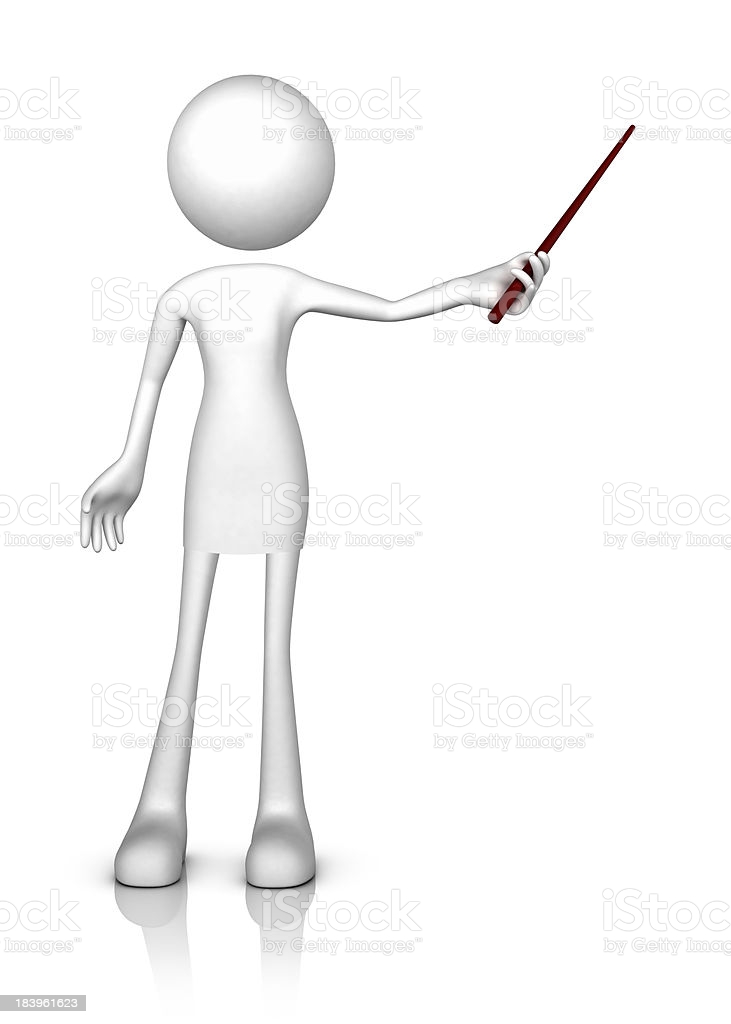 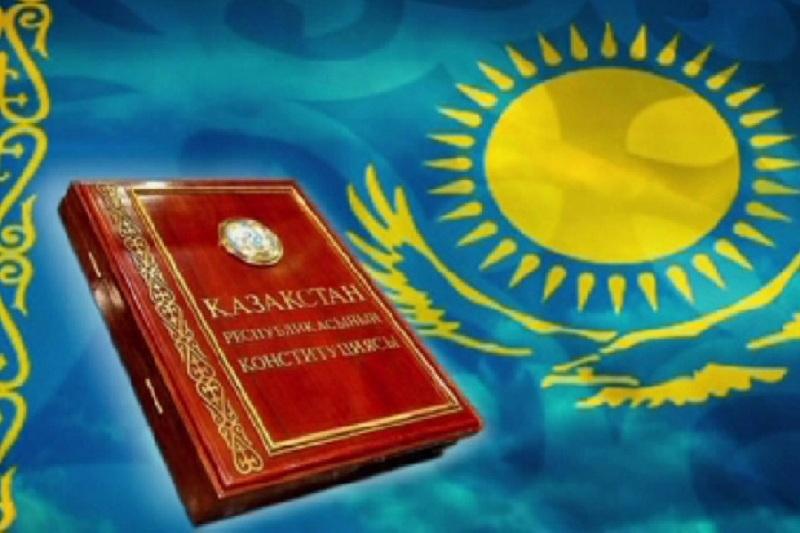 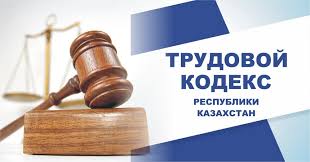 Правовые основы охраны труда
План:
Принципы трудового законодательства Республики Казахстан 
Права и обязанности работника в области безопасности и охраны труда
Права и обязанности работодателя в области безопасности и охраны труда
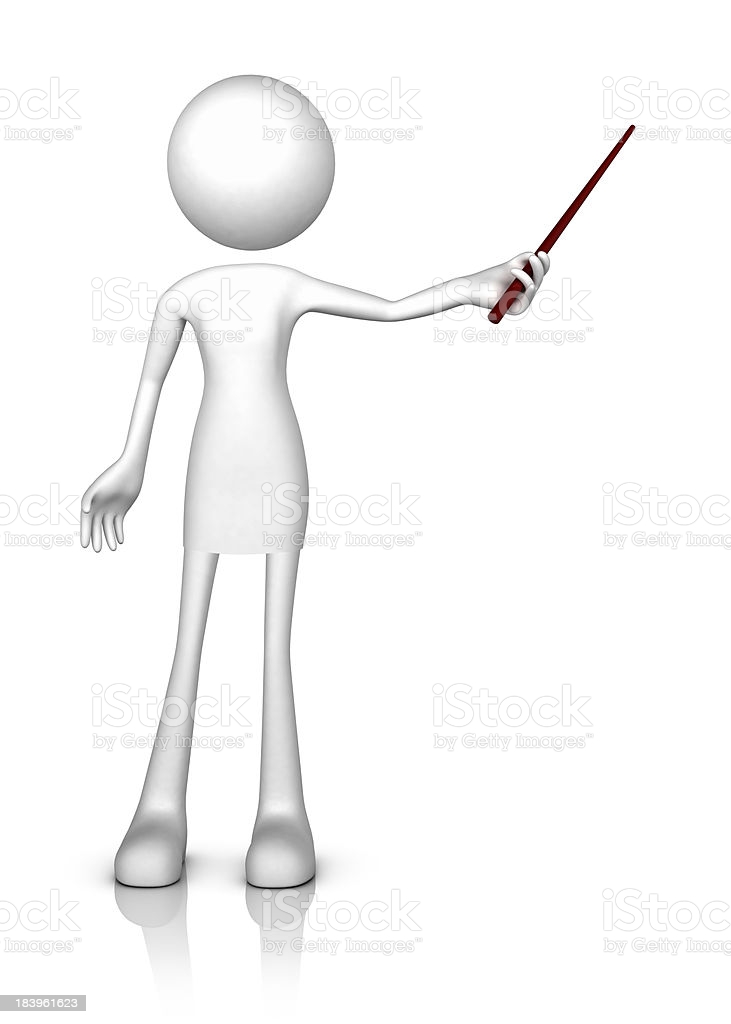 Принципы трудового законодательства Республики Казахстан
1) недопустимость ограничения прав человека и гражданина в сфере труда;
2) свобода труда;
3) запрещение дискриминации в сфере труда, принудительного труда и наихудших форм детского труда;
4) обеспечение права на условия труда, отвечающие требованиям безопасности и гигиены;
5) приоритет жизни и здоровья работника;
6) обеспечение права на вознаграждение за труд не ниже минимального размера заработной платы;
7) обеспечение права на отдых;
8) равенство прав и возможностей работников;
9) обеспечение права работников и работодателей на объединение для защиты своих прав и интересов;
10) содействие государства в укреплении и развитии социального партнерства;
 11) государственное регулирование вопросов безопасности и охраны труда.
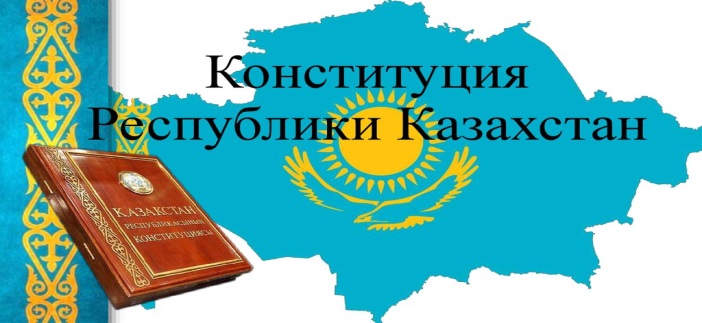 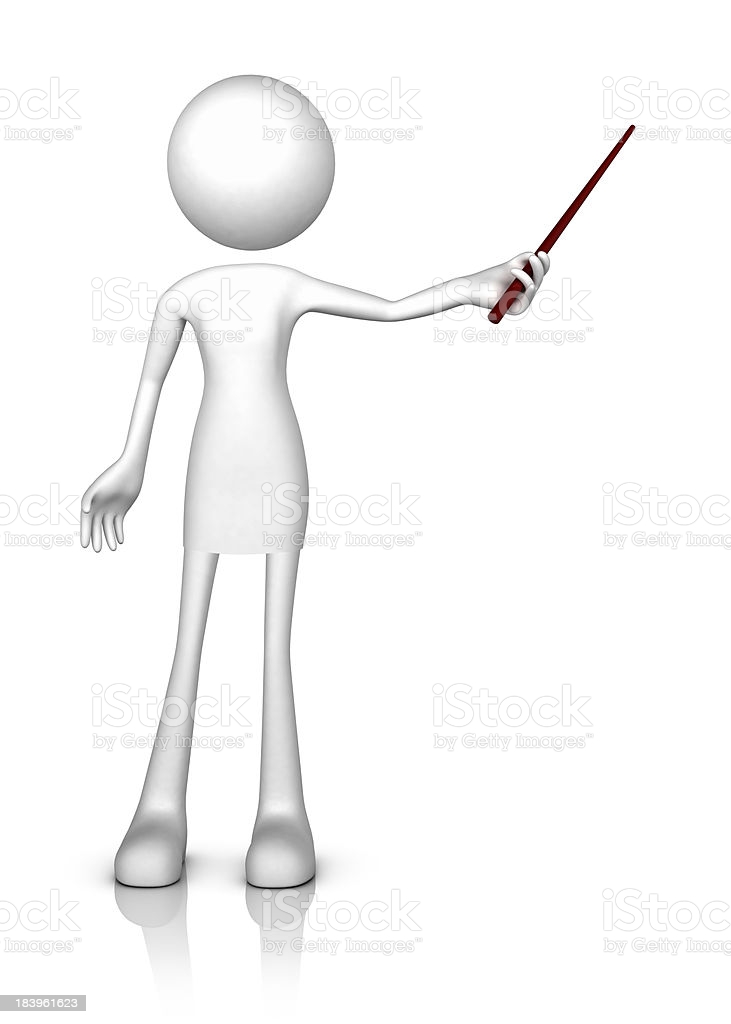 Раздел II
Человек и гражданин
Статья 24
Каждый имеет право на свободу труда, свободный выбор рода деятельности и профессии. Принудительный труд допускается только по приговору суда либо в условиях чрезвычайного или военного положения.
Каждый имеет право на условия труда, отвечающие требованиям безопасности и гигиены, на вознаграждение за труд без какой-либо дискриминации, а также на социальную защиту от безработицы.
Признается право на индивидуальные и коллективные трудовые споры с использованием установленных законом способов их разрешения, включая право на забастовку.
Каждый имеет право на отдых. Работающим по трудовому договору гарантируются установленные законом продолжительность рабочего времени, выходные и праздничные дни, оплачиваемый ежегодный отпуск.
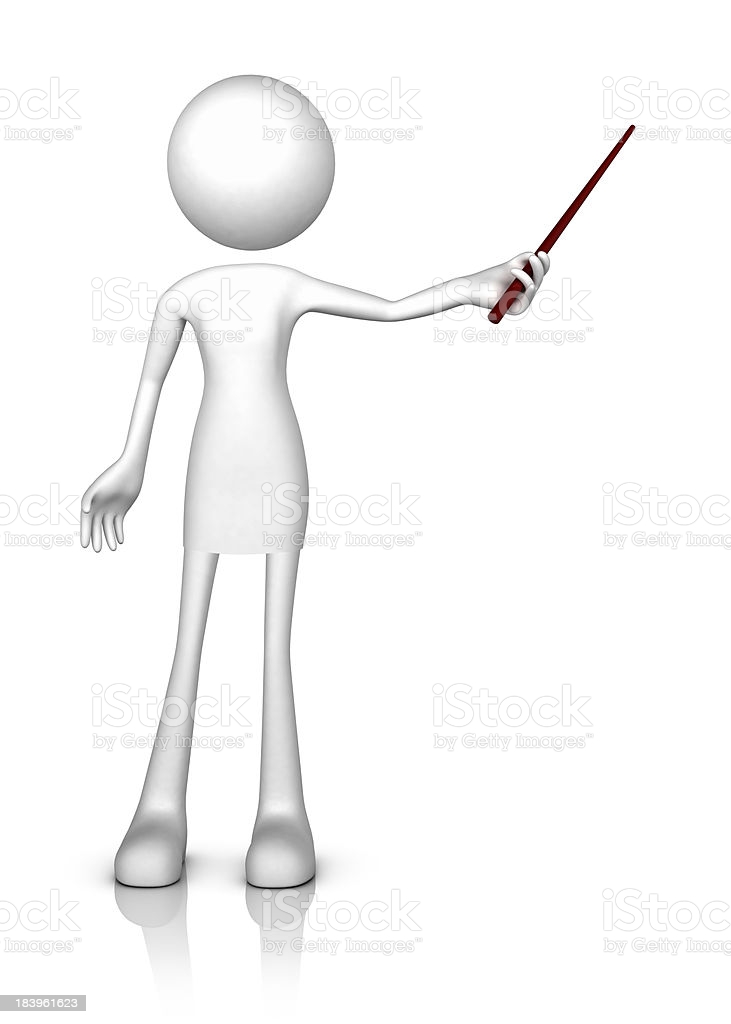 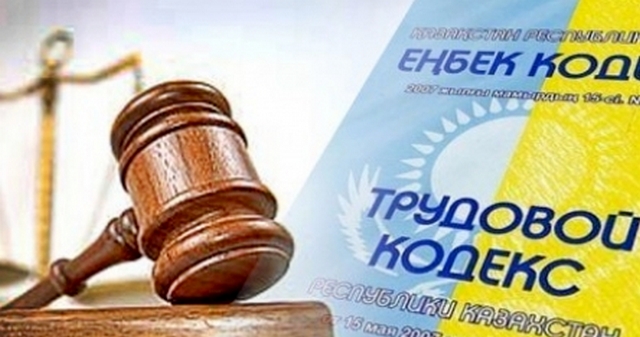 раздел 4
БЕЗОПАСНОСТЬ И ОХРАНА ТРУДА
 гл17 
ГОСУДАРСТВЕННОЕ РЕГУЛИРОВАНИЕ В ОБЛАСТИ БЕЗОПАСНОСТИ И ОХРАНЫ ТРУДА
ст179Государственное регулирование в области безопасности и охраны труда, ст181Права и обязанности работника в области безопасности и охраны труда, ст182Права и обязанности работодателя в области безопасности и охраны труда
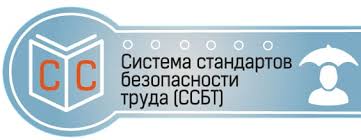 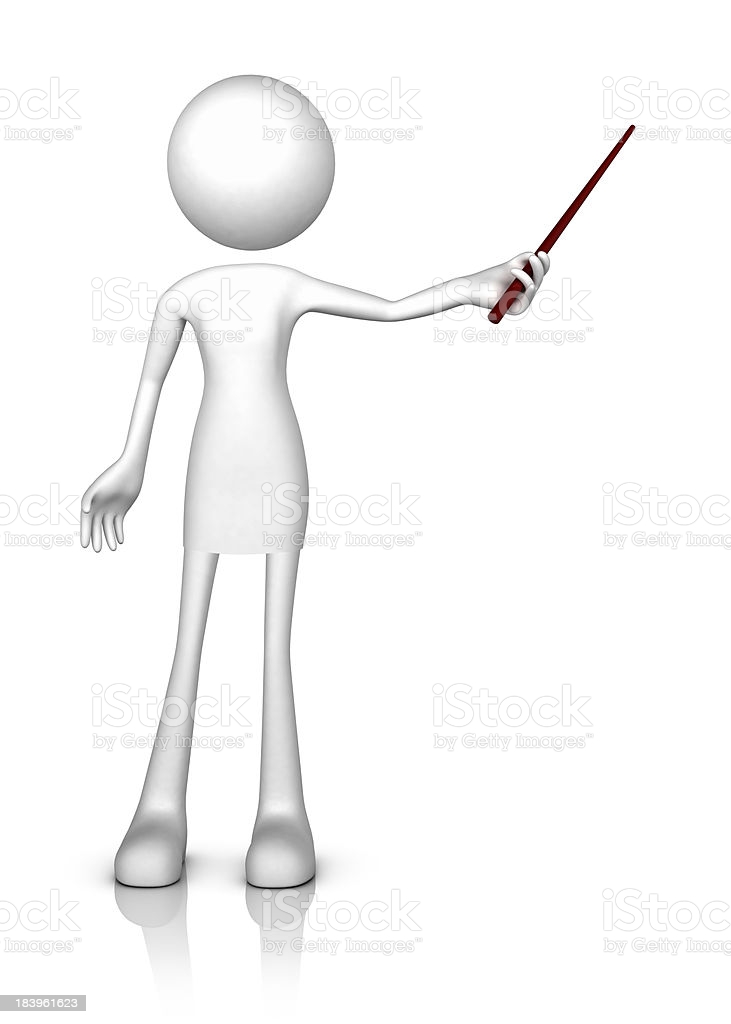 ССБТ - комплекс взаимосвязанных стандартов, содержащих требования, нормы и правила, направленные на обеспечение безопасности, сохранение здоровья и работоспособности человека в процессе труда, кроме вопросов, регулируемых трудовым законодательством.
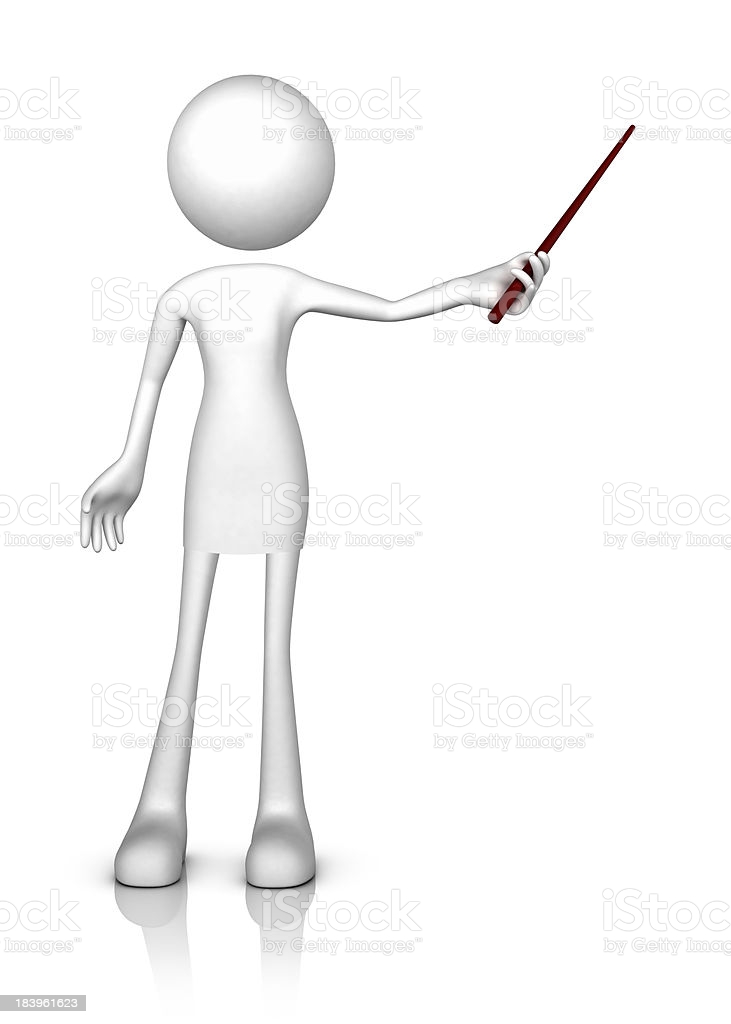 Стандарты ССБТ устанавливают общие требования и нормы по видам опасных и вредных производственных факторов, общие требо­вания безопасности к производственному оборудованию, производст­венным процессам, средствам защиты работающих и методы оценки безопасности труда.
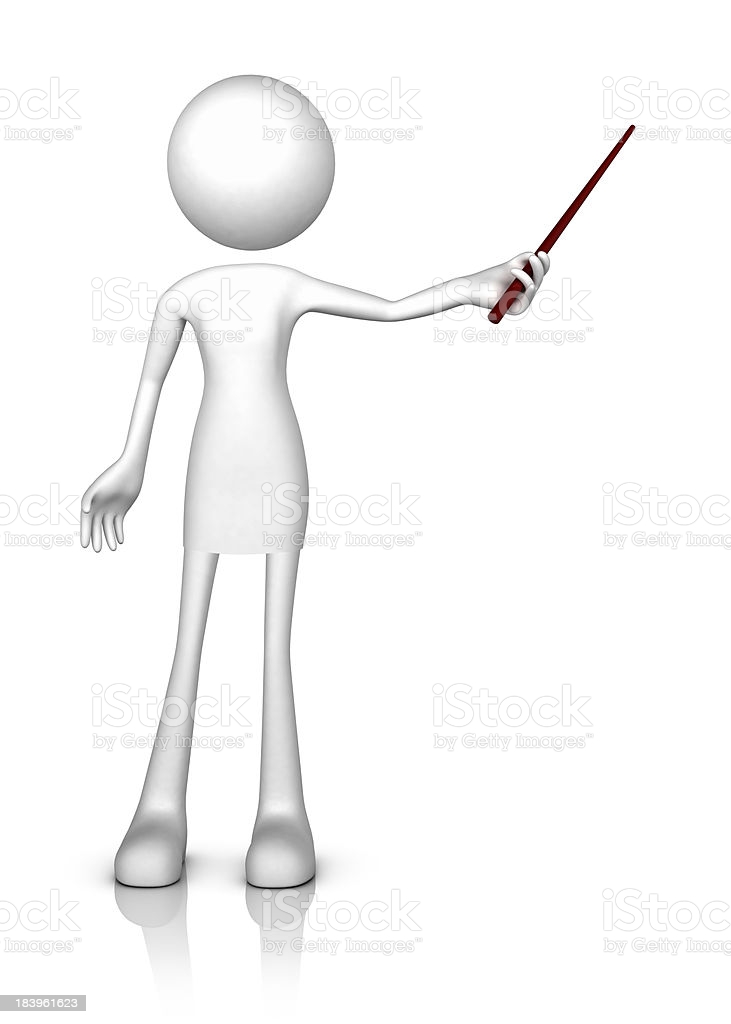 Нормы – перечень требований безопасности по производственной санитарии и гигиене труда.
Правила – перечень мер по технике безопасности.
Межотраслевые правила и нормы являются обязательными для всех предприятий и организаций независимо от их ведомственно­го подчинения.
Отраслевые правила и нормы распространяются только на отдельные отрасли. На основании законодательства о труде, стандартов, правил, норм, технологической документации и др. разрабатываются инструкции по охране труда: общие, для отдельных профессий, на от­дельные виды работ.
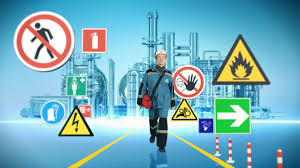 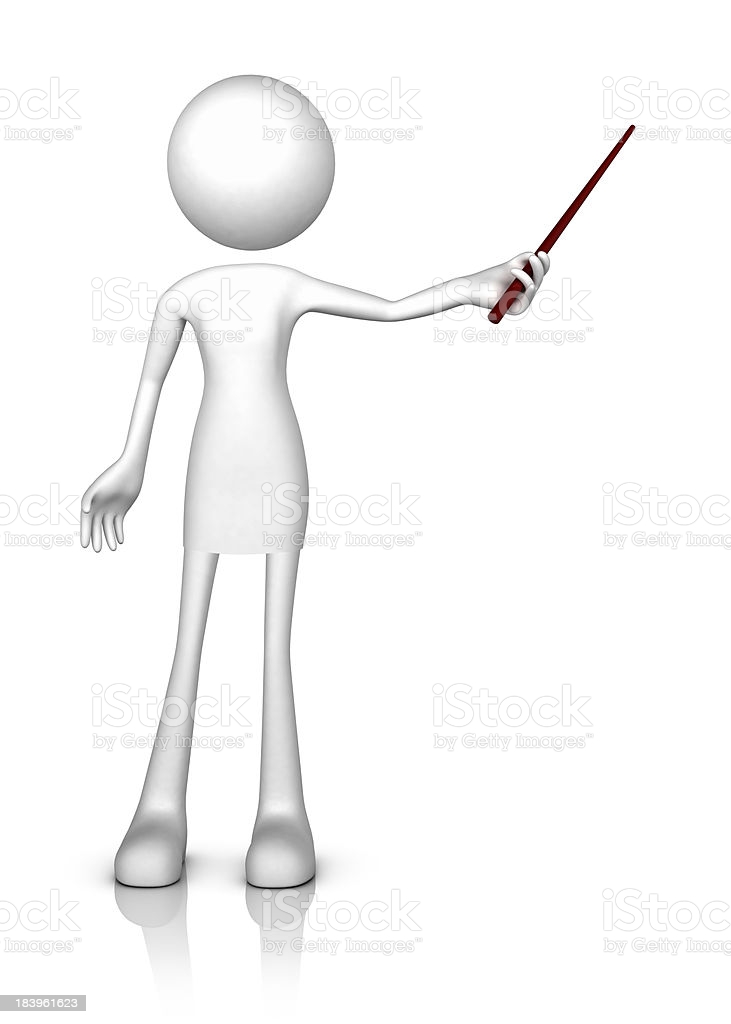 Виды инструктажа:
1) вводный – ознакомление с общими вопросами безопасности труда, проводит инженер безопасности труда;
2) первичный – ознакомление с конкретными видами безопасности труда на данном предприятии на данном рабочем месте, проводит руководитель работ;
3) повторный – повторить информацию первичного инструктажа, периодичностью 1 раз в полгода, проводит руководитель работ; 
4) внеплановый – проводится руководитель работ в том случае, когда имеют место изменения в технологическом процессе при поступлении нового оборудования, после того как произошел несчастный случай и при перерывах в работе, превышающие установленные;
5) целевой – при выполнении работ, не связанных с основной специальностью, проводит руководитель работ.